Charlatanry in forensic speech science: A problem to be taken seriously
Anders Eriksson and 
Francisco Lacerda
Outline
Aim of Paper
Uses in real life
Validity vs. Reliability
VSA
Overview
Lippold Article (basis of VSA technologies)
Microtremors
Reliability Studies on VSA
LVA
Method
Testing
Bogus Pipeline Effect
Conclusion
Aim of Paper
Review two types of ‘lie detectors’ (actually stress detectors)
Voice Stress Analyzer (VSA)
Layered Voice Analysis (LVA)
Show that they perform at chance level of reliability
[Speaker Notes: Where the paper appeared]
Use of VSA/LVA in real life
Examples from police investigations
Insurance companies
Banks
Suspect claims
Work and Pensions
[Speaker Notes: ‘The expectation is that subjects will answer more honestly if they believe that the truth can be tested for accuracy’ (Damphousse et al. 2007: 82) or ‘no one wants to be second-guessed by a machine’ to put it in the words of the originators (Jones and Sigall 1971: 349).]
Validity vs. reliability
Validity 
Degree to which it measures what it is intended to measure
Reliability 
precision and consistency
How accurately does the method measure what it is intended to measure? 
How much will the results vary if the measurements are repeated by a given researcher or by other researchers?
[Speaker Notes: If the method can be shown to lack validity altogether it will as a consequence also be unreliable and carrying out a reliability test meaningless. If the validity is not known it will be a ‘black box’ whose reliability, if any, will remain unexplained. We must keep in mind, however, that validity and reliability are not all or nothing concepts. A method may be valid to a degree and reliability may range from very poor to almost perfect. At the far end of the negative scale we find things like astrology. It would be a complete waste of time to design experiments to determine how precisely horoscopes may predict future events when we know that the validity of the method is non-existent. At the positive end of the scale we find methods like DNA testing whose validity is solidly supported by scientific evidence and whose reliability is extremely high, albeit not perfect.]
Voice Stress Analyzer (VSA)
Also called Psychological Stress Evaluator
Based on ‘microtremors’
Micro tremors are tiny frequency modulations in the human voice. When a test subject is lying, the automatic, or involuntary nervous system, causes an inaudible increase in the Micro tremor’s frequency. (National Institute for Truth Verification, home page 3) 
Supposed to be based on work of Lippold, Redfearn and Halliday
Vendor
Lippold Article
Basis of VSA applications
Function of microtremor is as part of a feedback system by which voluntary muscle movement is fine-tuned
However, experiments are concerned with muscles that control body movements
No suggestion of psychological stress
Microtremor and voice production
Shipp and Izdebski (1981)
Hooked-wire electrodes were placed in vocal cord muscles
EMG signals were recorded during conversational speech and during sustained phonation
No periodic component in the frequency band from 1 to 20 Hz
Equivalent signals from biceps (where micro-tremors are known to occur) showed a peak at 9Hz
Microtremor and voice production
Possibly looking in wrong frequency range?
Faaborg-Andersen (1957) 
Firing rates for single motor units between 5 and 50 Hz 
expect frequency components distributed over the whole frequency range and rapidly varying spectra. 
only scientific study explicitly involving the larynx muscles found no microtremor at all
Either no microtremor
Or does not occur in the 10Hz region (like muscles that control bodily movement)
To use microtremors as VSA
Tremor is possible to detect in the speech signal 
Tremor is affected by psychological stress 
rapid enough to be detected within the time frame of single utterances
Effects of stress caused by lie or deception may be reliably separated from stress caused by other factors
Reliability studies of commercially available VSA-based lie detectors
Damphousse et al. (2007)
veracity of the tested statements was decided by comparison with irrefutable physical evidence
interviewed arrestees about their recent illicit drug use
Answers compared to urine analysis
failed to find support for VSA theory or technology
Haddad et al. (2002)
Used synthetic signals to test a VSA system
Analyzer insensitive to frequency modulations
Timeline of VSA
1971: Lippold – Psychological Tremor
1981: Shipp and Izdebski – Lack of vocal microtremor in low frequencies
2002: Haddad et al – test VSA with synthetic signals
2006: Hollien and Harnsberger– study reliability of VSA
2007: Damphousse et al – study reliability of VSA in jail context
2007: Eriksson & Lacerda
Layered Voice Analysis (LVA)
Manufacturing company: Nemesysco
Their methods can be used to monitor the brain activity underlying lies and deception by analyzing the voice signal
Method (advertised):
unique signal-processing algorithms that extract more than 120 emotional parameters from each voice segment
classified into nine major categories of basic emotions
Based on patent: Liberman 2003
LVA – the actual method
~ 800 lines of Visual Basic code
‘thorns’ and ‘plateaus’ represent intonation (according to author of LVA system)
Rather than fundamental frequency
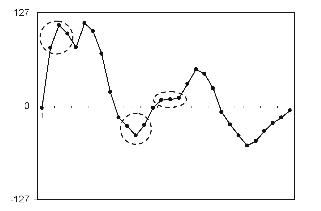 thorn
plateau
LVA – the actual method
Ignore complexity due to
Variations capture a mixture of aspects related to both the voice source and the characteristics of the frequency and phase transfer function of the vocal tract
influenced by ambient acoustics
‘thorns’ and ‘plateaus’ created by the digitization process. 
# depends on sampling rate, amplitude resolution and the threshold values
Detecting lies
Calibration
Baseline for neutral emotion calculated
# thorns, plateaus
Distribution of lengths
Range of variation
Detection
Samples compared with baseline
Certain values indicative of different emotions
Where did they get these values from?
Sanity Checking LVA
Analyzed output of program for a politician
Output profile was not implausible but hard to correlate to mental state of speaker
Compared it to a horoscope
Usually plausible and emotions spaced far enough to seem reasonable
Variables used in LVA program
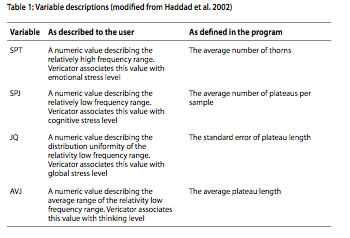 Seems to be the
variables used in 
VSA programs when 
looking at Haddad et al
LVA Analysis
Similar results on VSA database as CVSA studies
Reference the author of the patent, Liberman
Sales figures
Success stories
[Speaker Notes: Vendors complained that the faulty results were due to them not following required procedures.]
Bogus Pipeline Effect
Subjects answers more honestly if they think that the truth can be tested for accuracy
Studied in Damphouse et al
14% lied about drug abuse vs
40% where no lie detector was mentioned
That difference already saves millions for companies
Timeline of LVA
2003: Liberman Patent
2007: Damphousse et al – study reliability of LVA in jail context
2007: Eriksson & Lacerda
Conclusion
Warns against using such detectors in security systems and police investigations
Compares it to charlatanry
Fallout of this article